Welcome to Chief Resident Leadership Part 2
Housekeeping:
If you haven’t already - please complete this short survey to sign up for small groups and know your communication style. Links are in the chat box
Agenda Overview:
Setting goals & finding a mentor
Crucial conversations
Small group topics
Understanding and using your communication style
Breakout Group #1
What is the driving motivation for what you do, what is your why?
What do you hope to accomplish this year?
You’ll have about 15 minutes in your groups
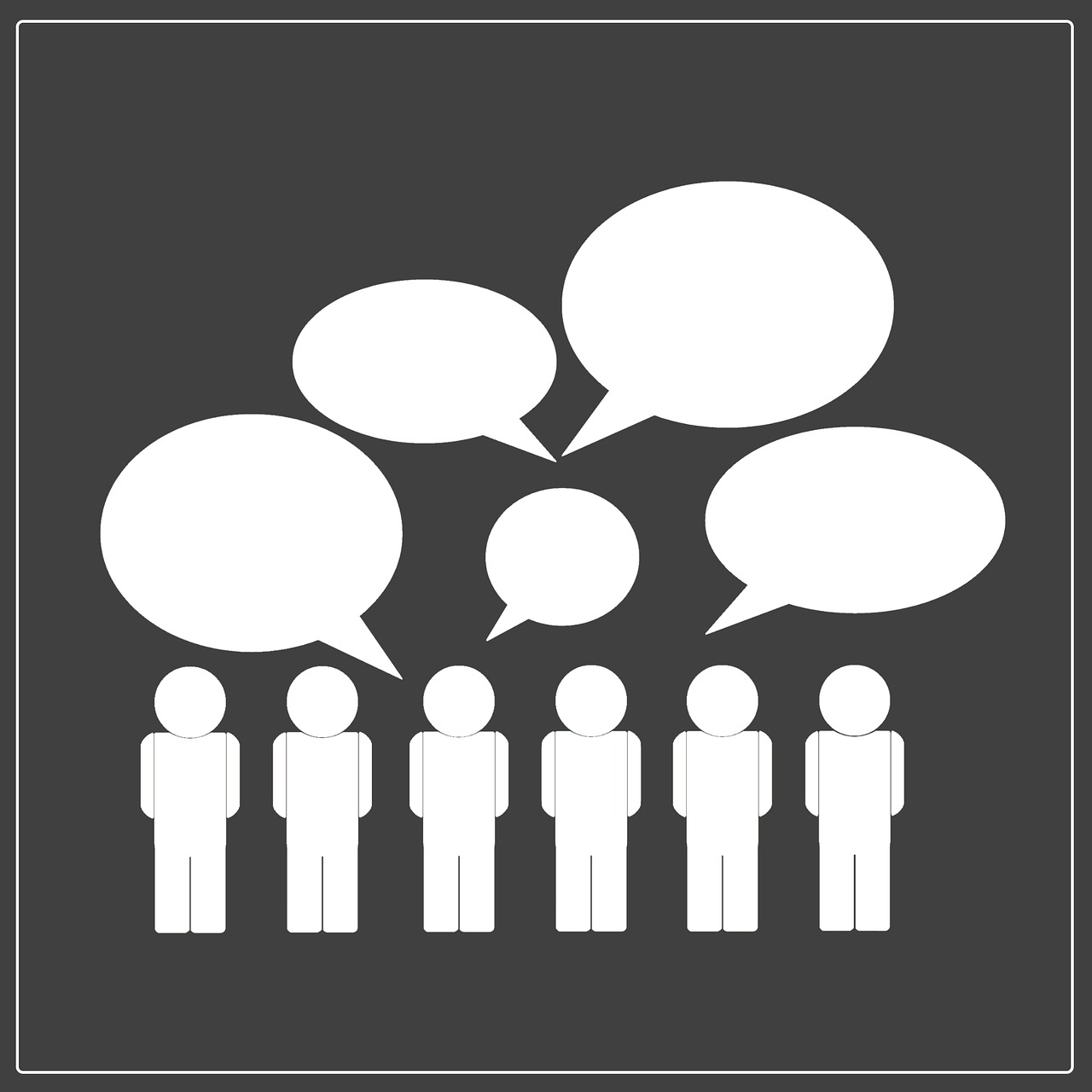 Conflict and Negotiation
You and your partners are working on resident schedules for the upcoming year. You solicited preferences from all of the residents and built what you thought was an equitable schedule. Yesterday you sent out the final version to everyone and today one of the upcoming 3rd years has approached you with concerns. They forgot to say that they wanted to have New Year’s Eve off for a family event and they’re scheduled for night float that week.
Breakout Group #2
How can we support each other through this time?
How do you hope to welcome incoming interns and support them?
Contact information
Please send your email to: Kelly@nysafp.org

Our contact info:
Jocelyn Young: jocelyncyoung@gmail.com
Heather Paladine: hlp222@gmail.com
Katie Holmes: dr.katieholmes@gmail.com